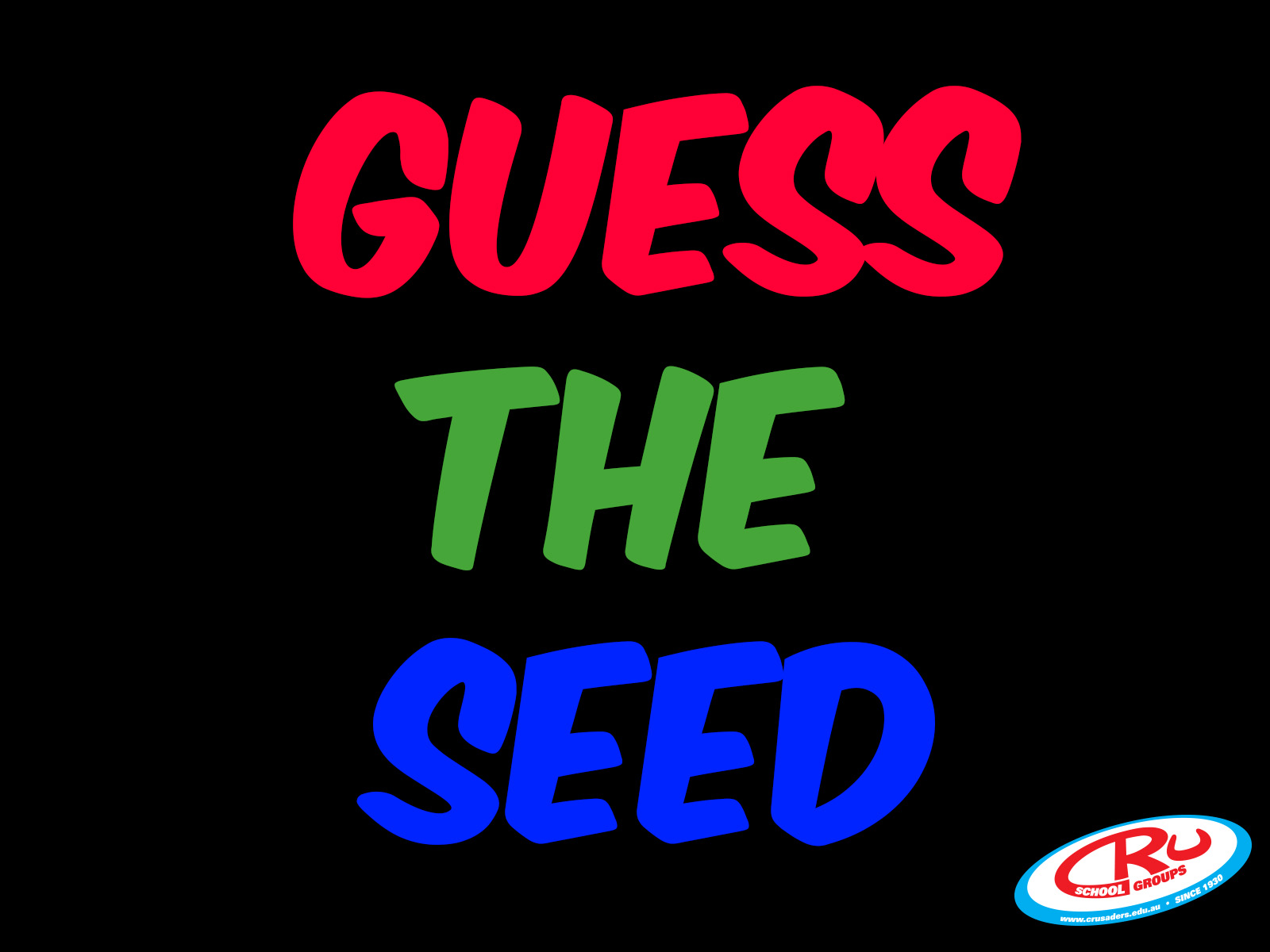 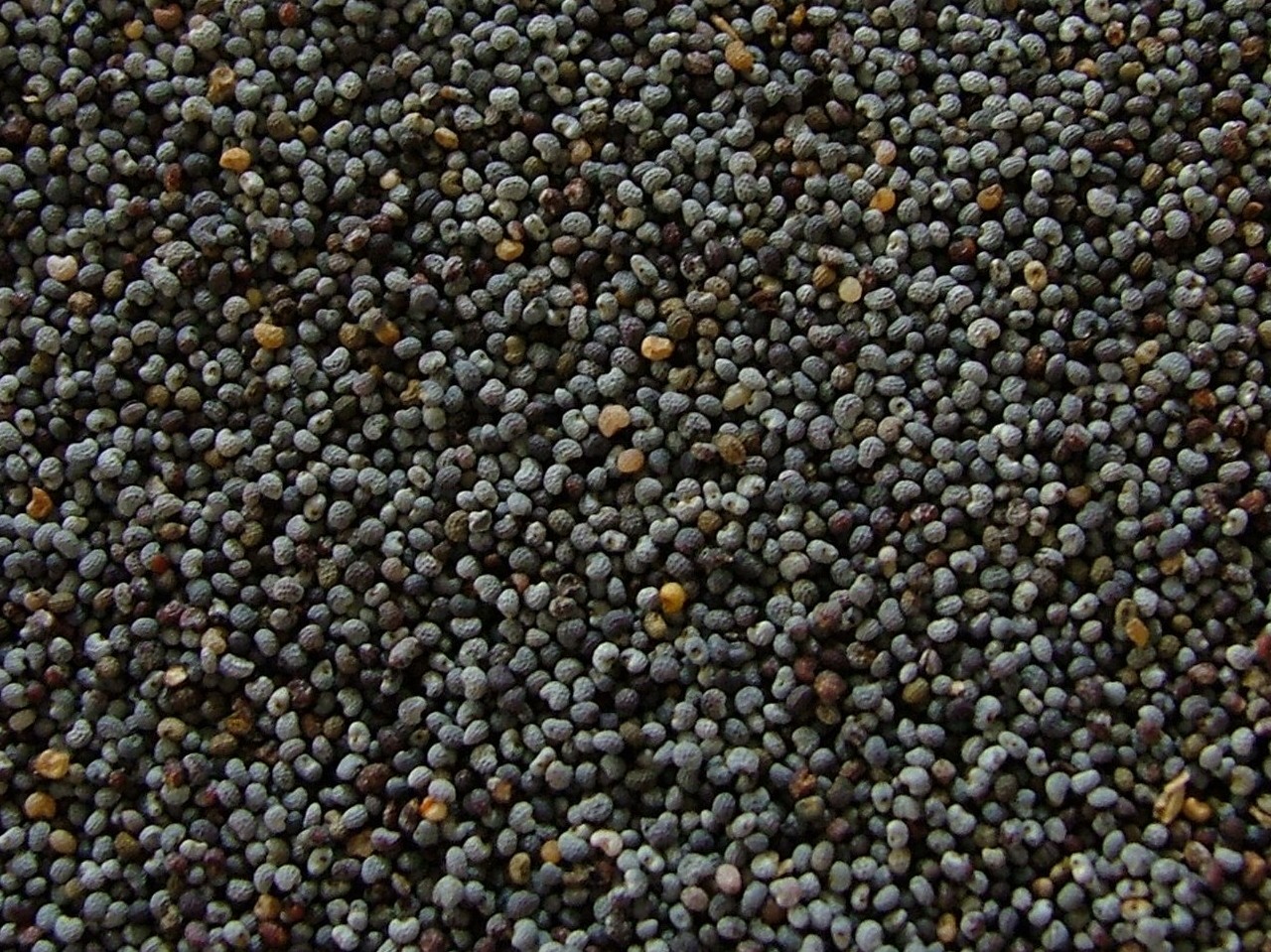 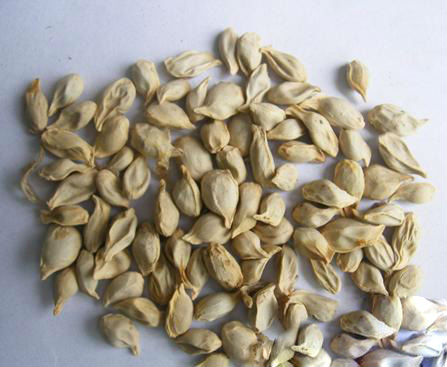 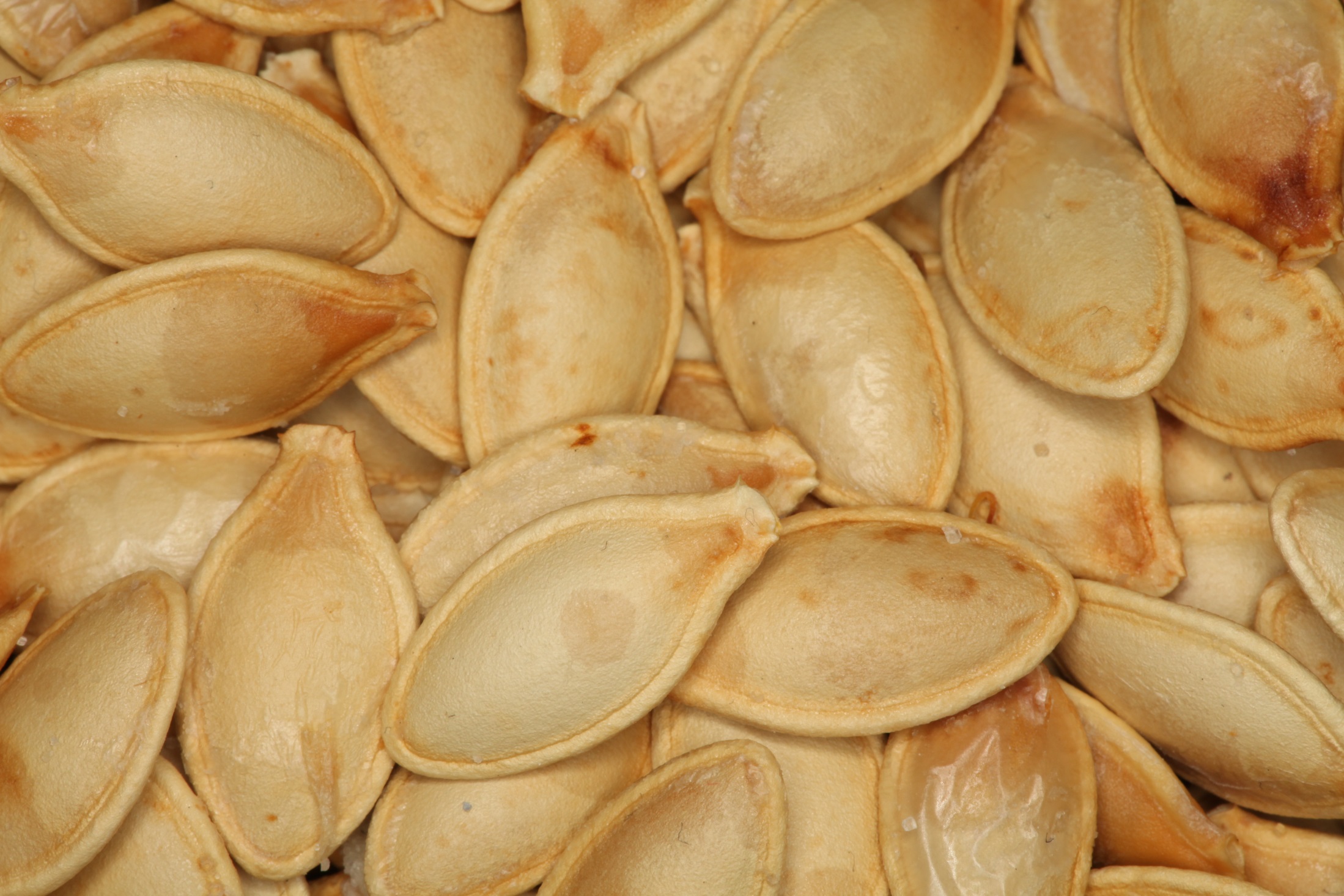 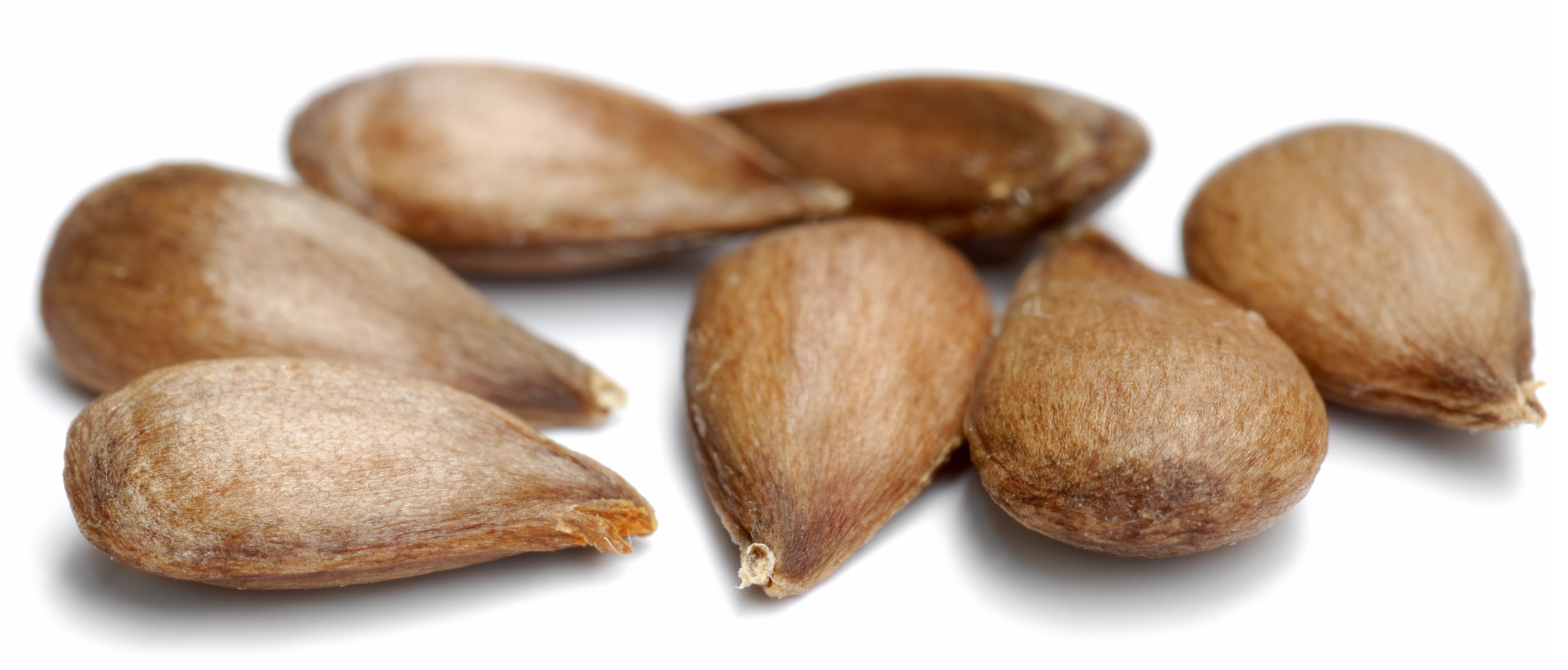 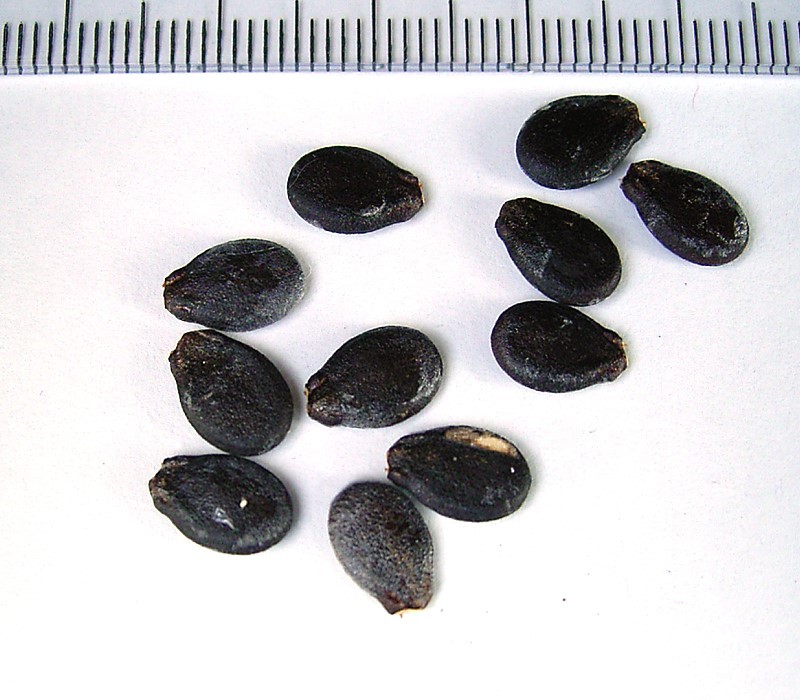 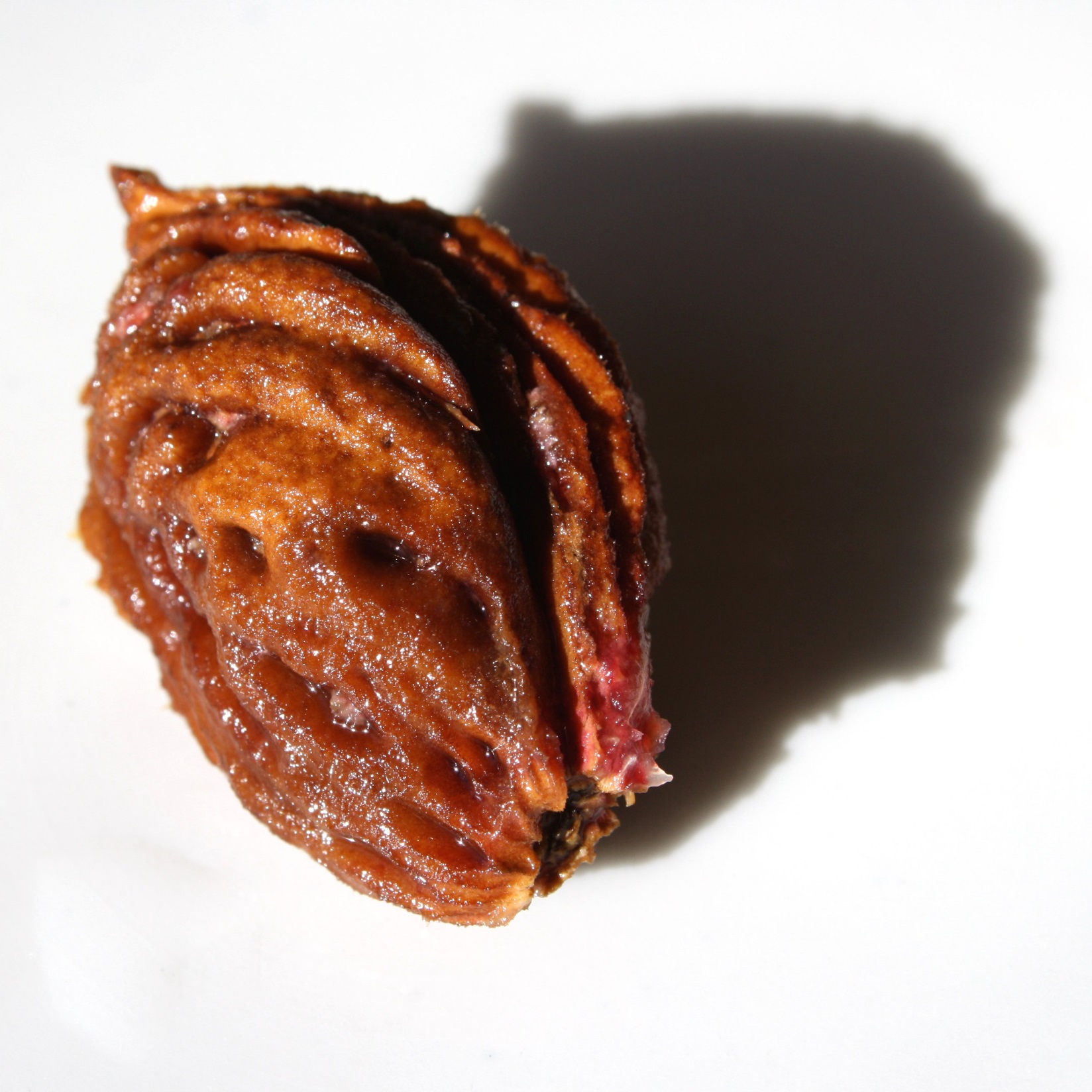 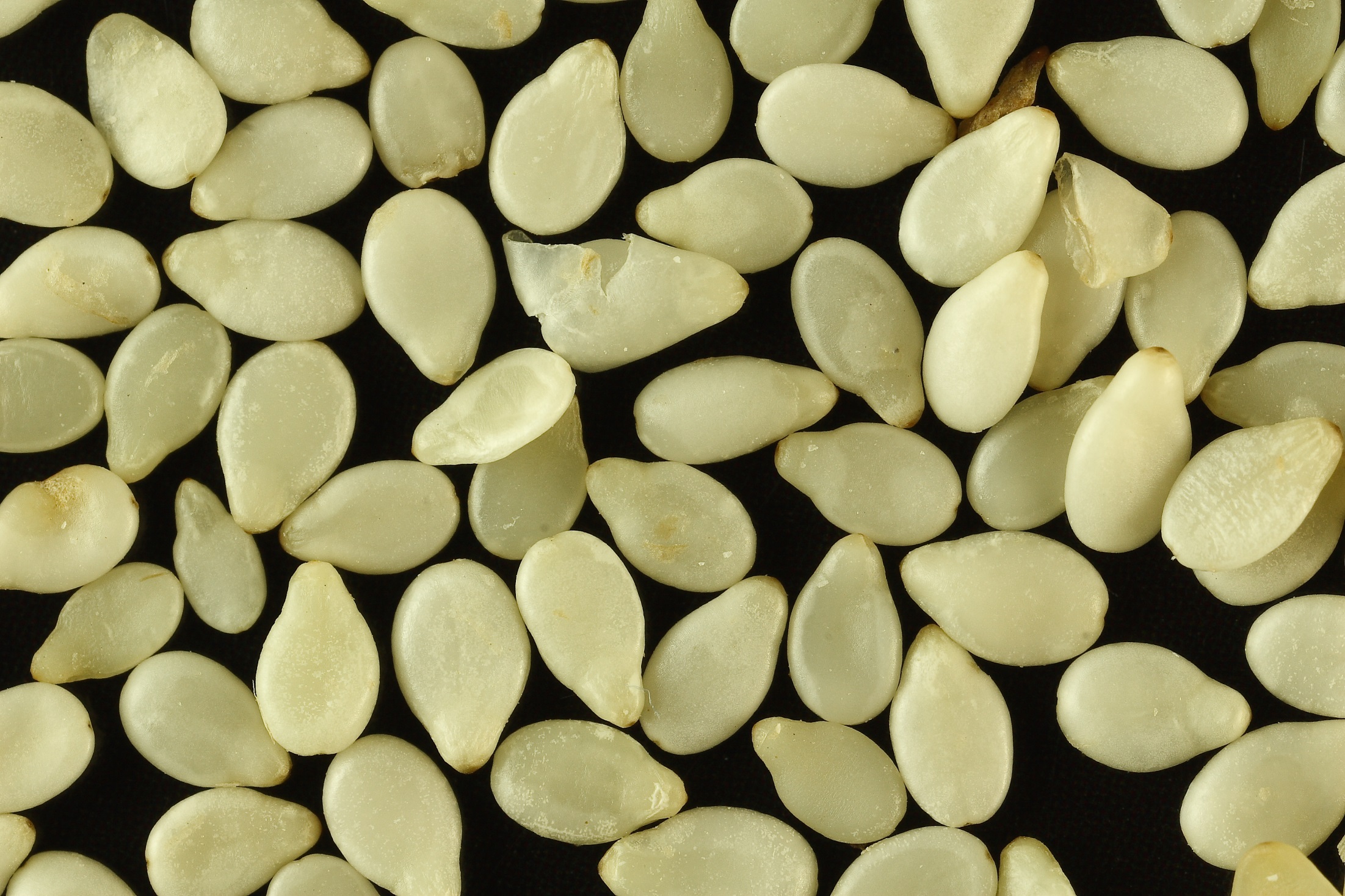 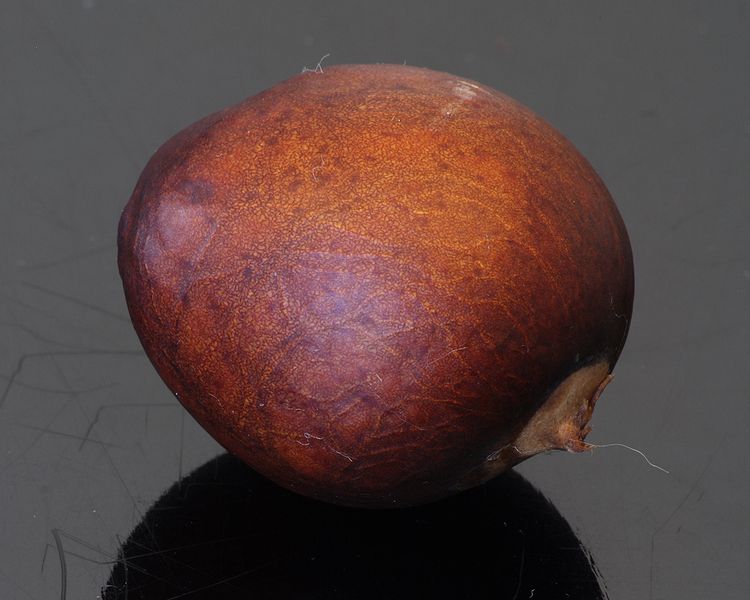 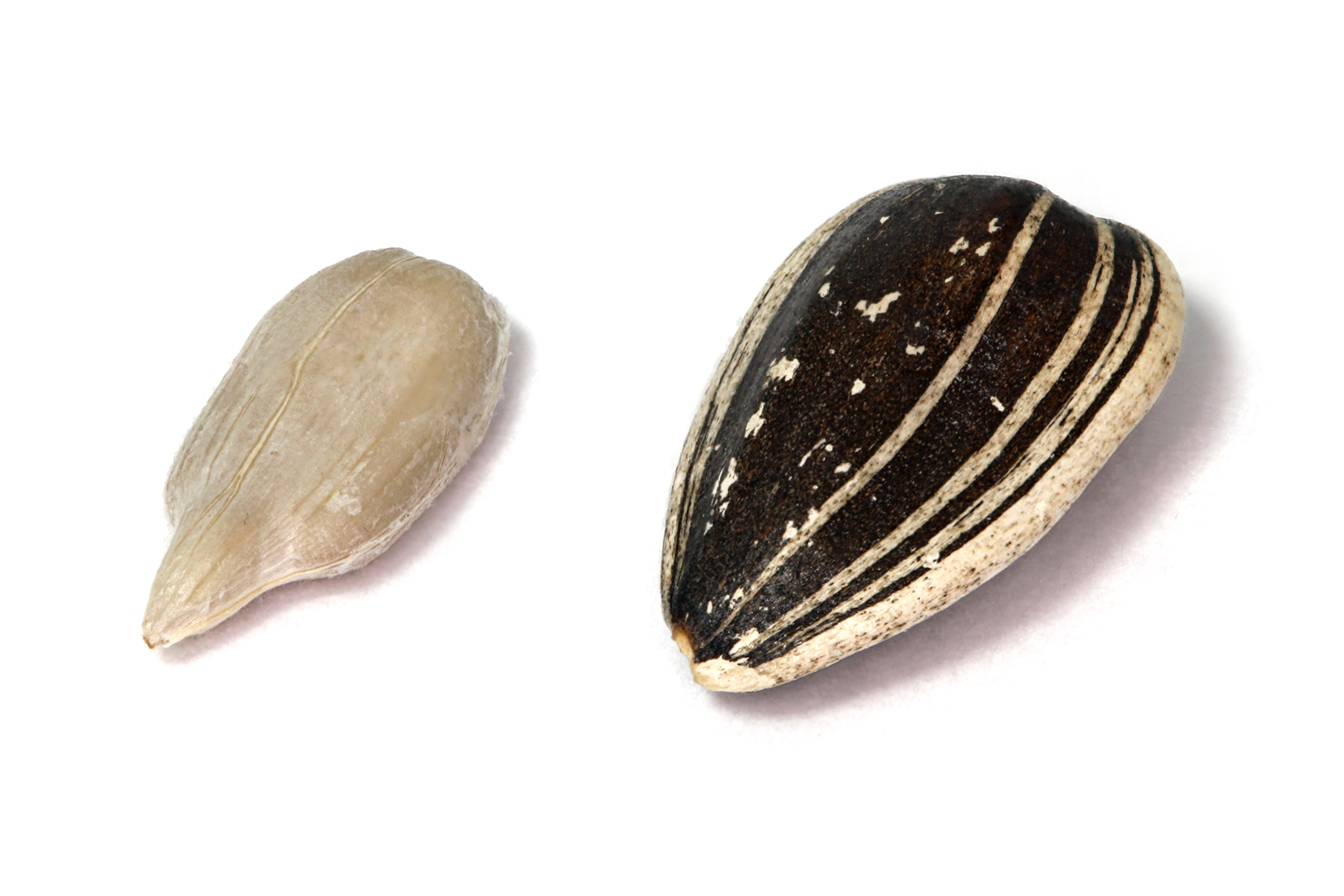 Answers
Poppy
Orange
Pumpkin
Apple
Watermelon
Peach
Sesame
Avocado
Sunflower